Lecture 14.5
Making Value Judgments
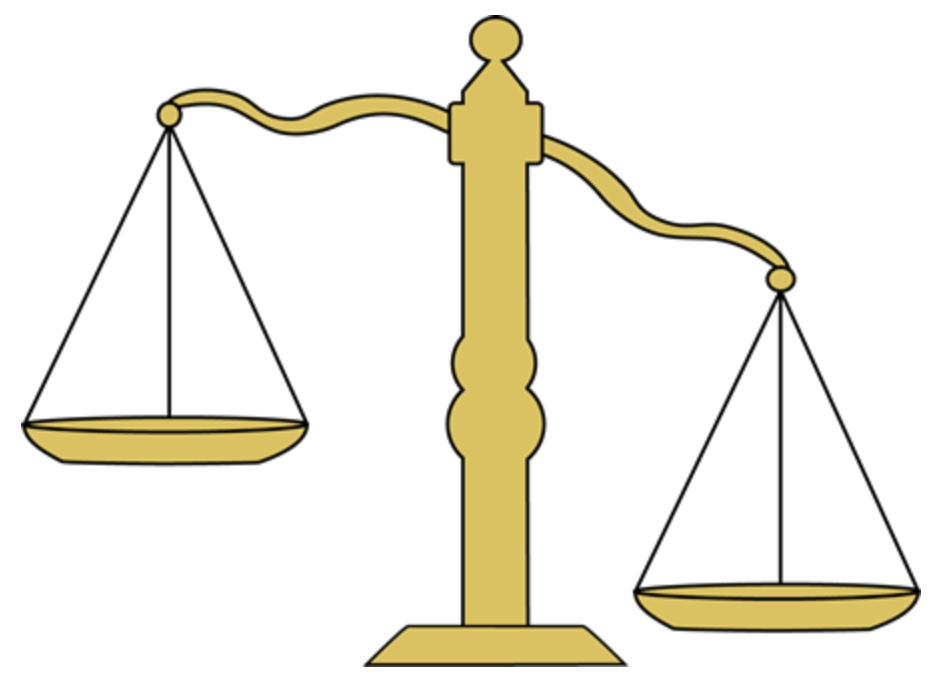 Dan Webber, PhD
1
Recap: What was our first EthiCS lecture about?
Incommensurability!
… in the context of sorting!
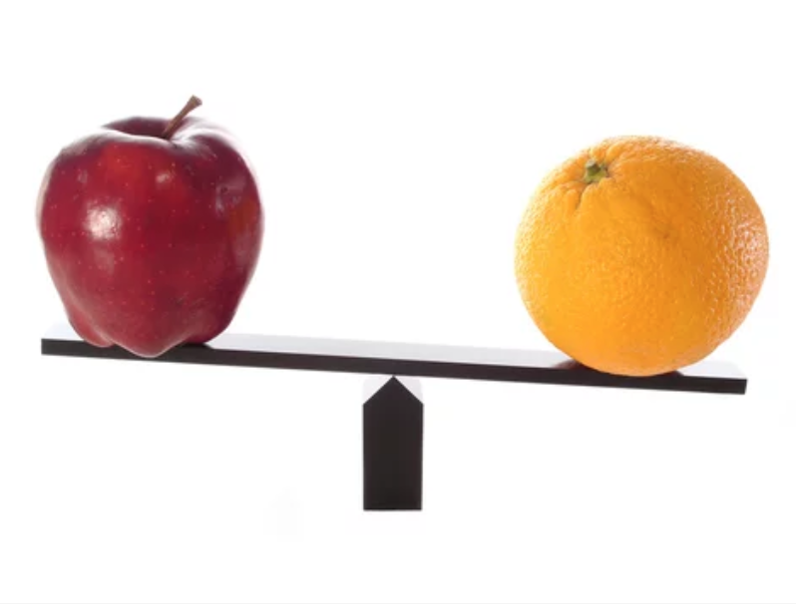 2
We looked at problems like this:
How do we sort when each item to be sorted has multiple values attached to it?
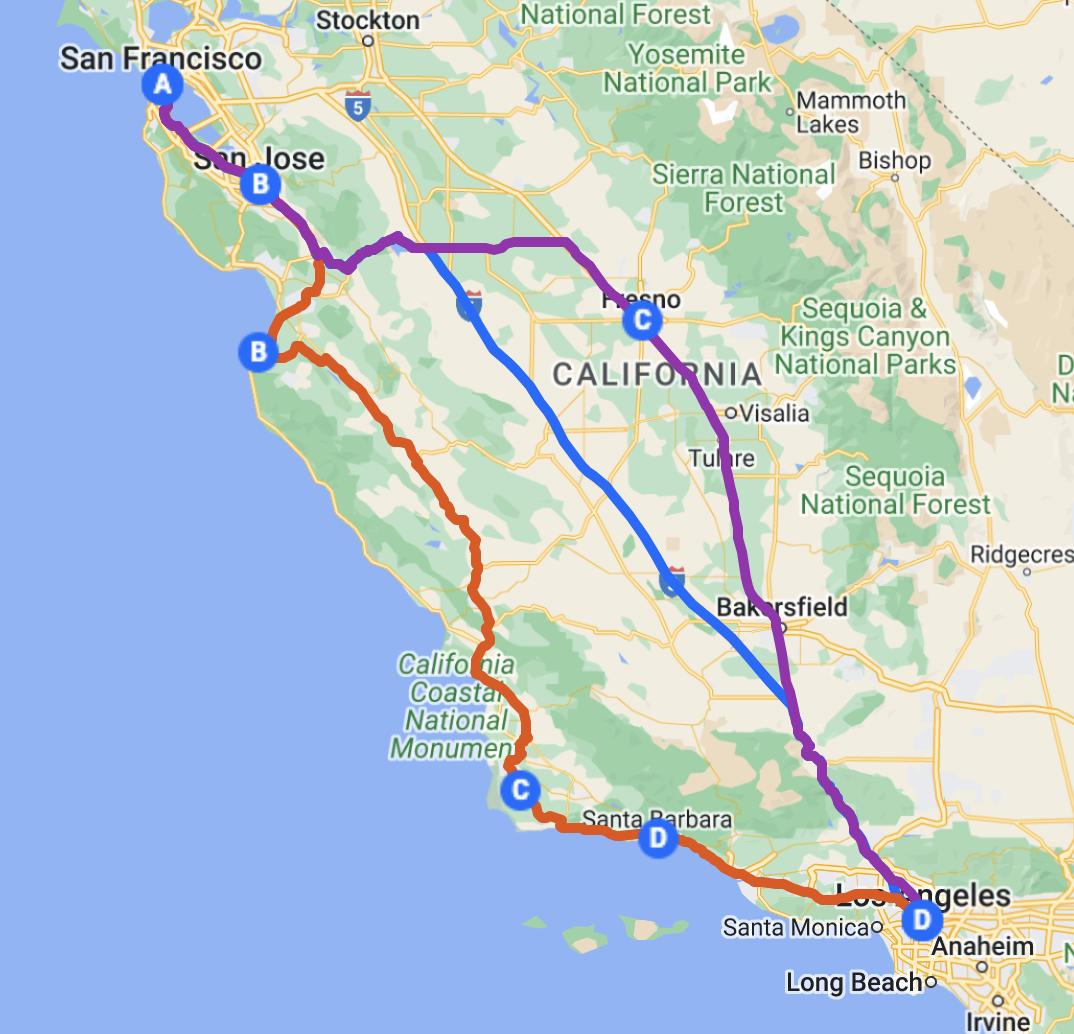 3
We had an idea: sorting with a weight function
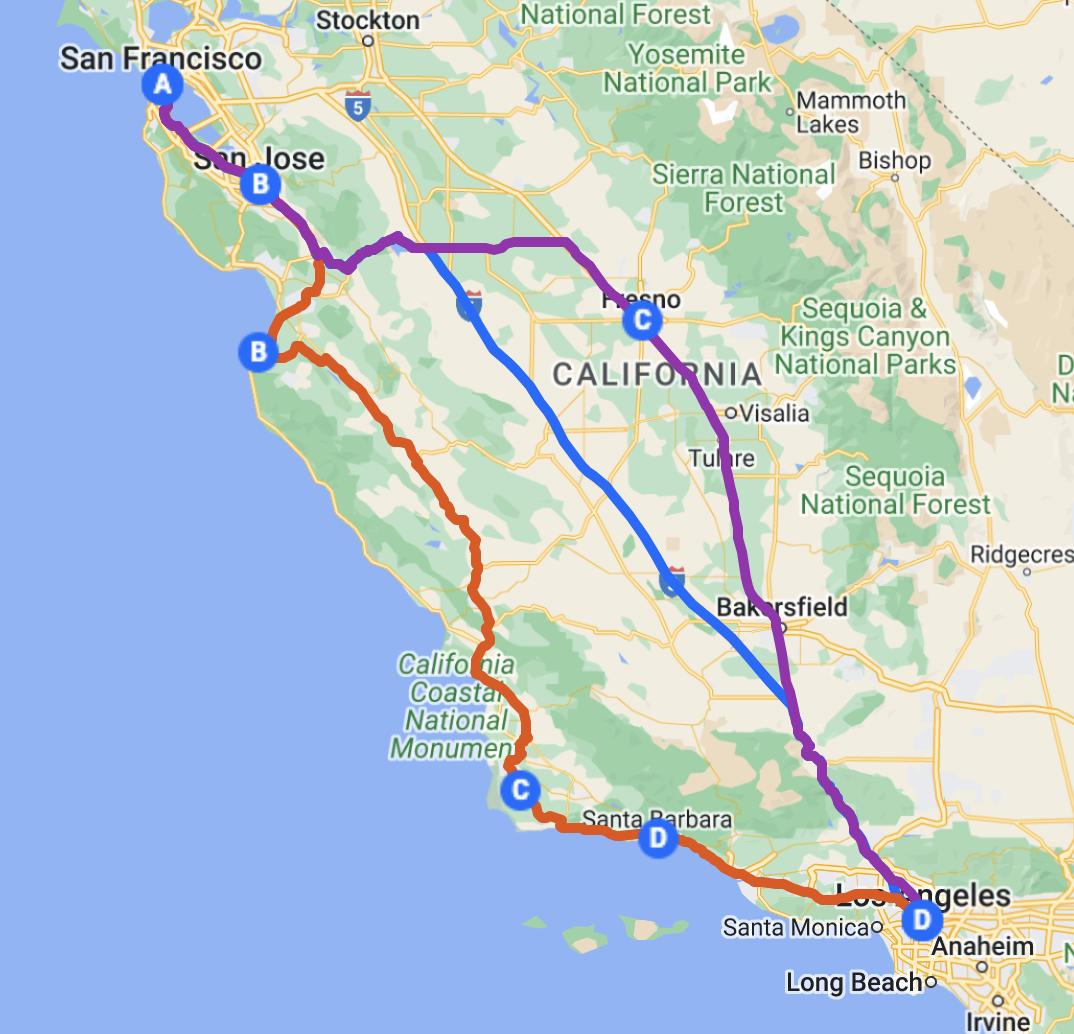 4
… but that still left us with a problem
Which function should we use for f?
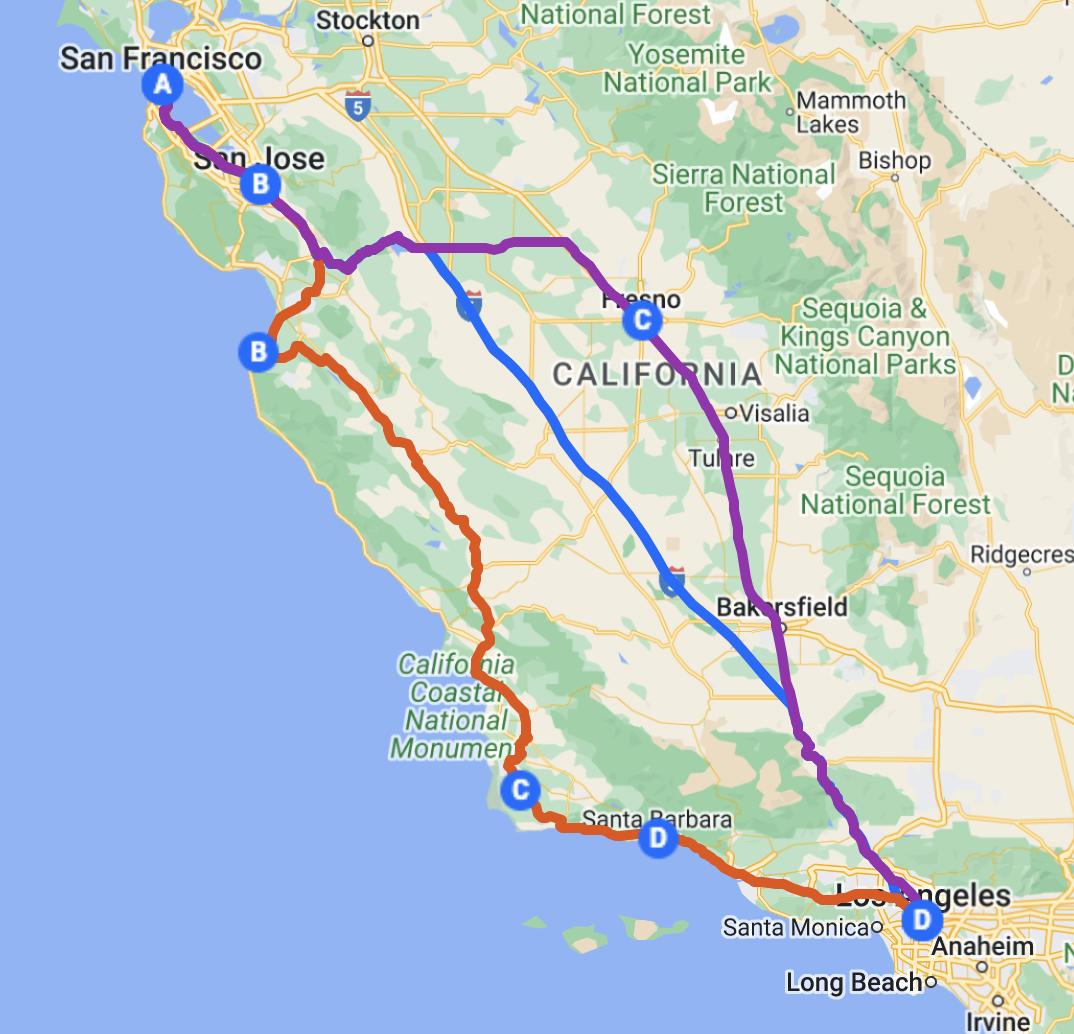 5
Where we ended up
When incommensurable values are afoot, technical considerations alone won’t determine the correct weight function
Weighing or trading off between different values requires a value judgment
Unanswered question: How do we make good value judgments?
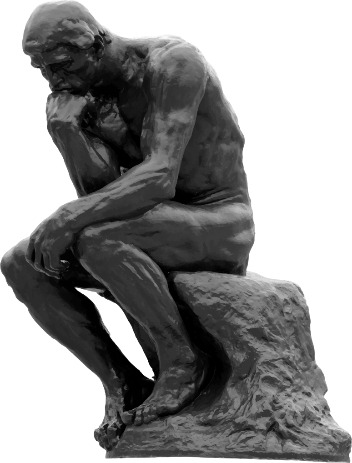 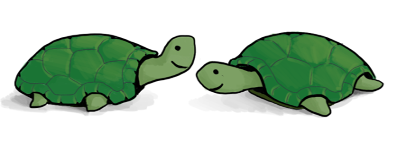 6
[Speaker Notes: That one’s a thinker! … so let’s actually have a think and discuss! Set aside incommensurability for now—just think, when there are multiple values or goods at stake, how do you decide what to do? You can think of big policy-level stuff like high-speed rail and emissions, or just more normal stuff, like maybe cases where your interests conflict with your family’s or your friends’.]
Today
Value judgments in algorithms: examples
Philosophical theories for weighing values
Pluralism
Utilitarianism
Prioritarianism
Deontology and rights
Throughout:
How would these theories help us make the kind of value judgments our algorithms rely on?
What can these theories not tell us?
7
[Speaker Notes: This last point is super important, and leads me to the first of two warnings.]
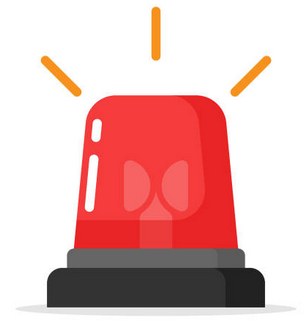 Warning #1
My hope is that this lecture leaves you better equipped to think about value judgments. But…
You should not expect to leave with a simple, precise algorithm for making value judgments
I can’t give you this because I don’t have it myself! It’s an open philosophical question whether there is any such algorithm and, if so, what it is
Just because it’s an open question doesn’t mean it has no answer or that it’s not worth thinking about! Compare: It’s an open question whether P = NP
8
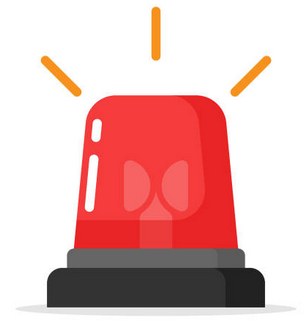 Warning #1, cont.
My hope is that this lecture leaves you better equipped to think about value judgments. But…
Some of you, I hope, will leave this lecture less confident in how to make value judgments than you were before!
Informed vs. uninformed uncertainty
It’s better to be uncertain because you’re aware of hard questions and nuance than to be uncertain because you’re totally in the dark
It’s also better to be informed and uncertain than uninformed and confident!
9
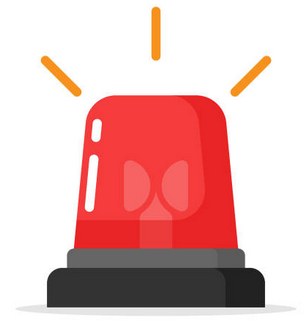 Warning #2
Our time is short, and I’m going to try to cover material that a philosophy class would devote weeks to (while also keeping CS in view)
This means I’m going to have to simplify some things, in ways that might seem lazy if you’ve ever studied this stuff before
Remember, I’m always available to                    chat if you want to dig deeper!
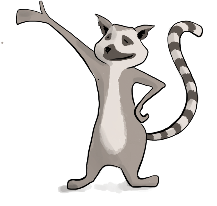 10
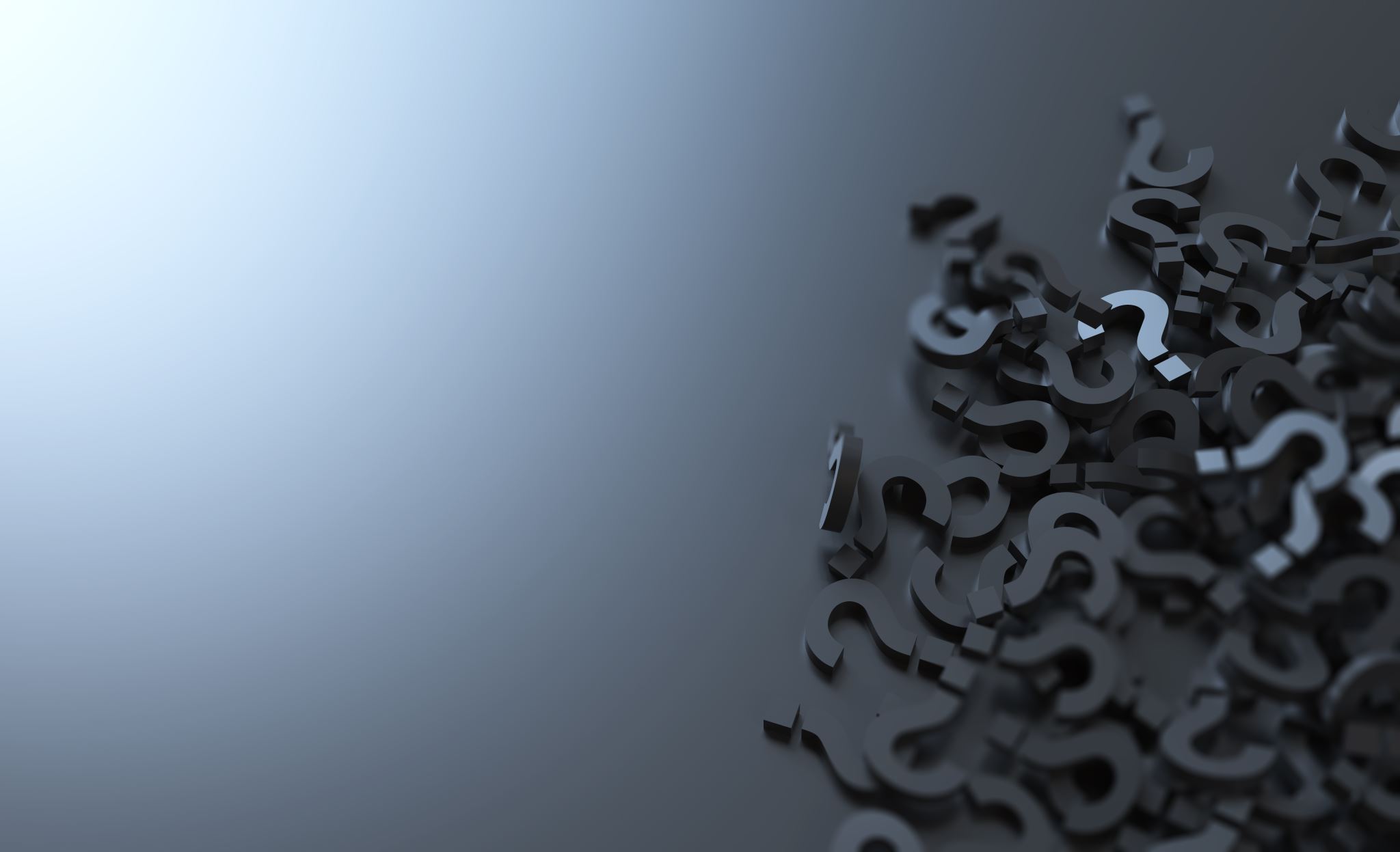 Value judgments in algorithms
11
Last time, we found difficult value judgments in a sorting example
Which function should we use for f?
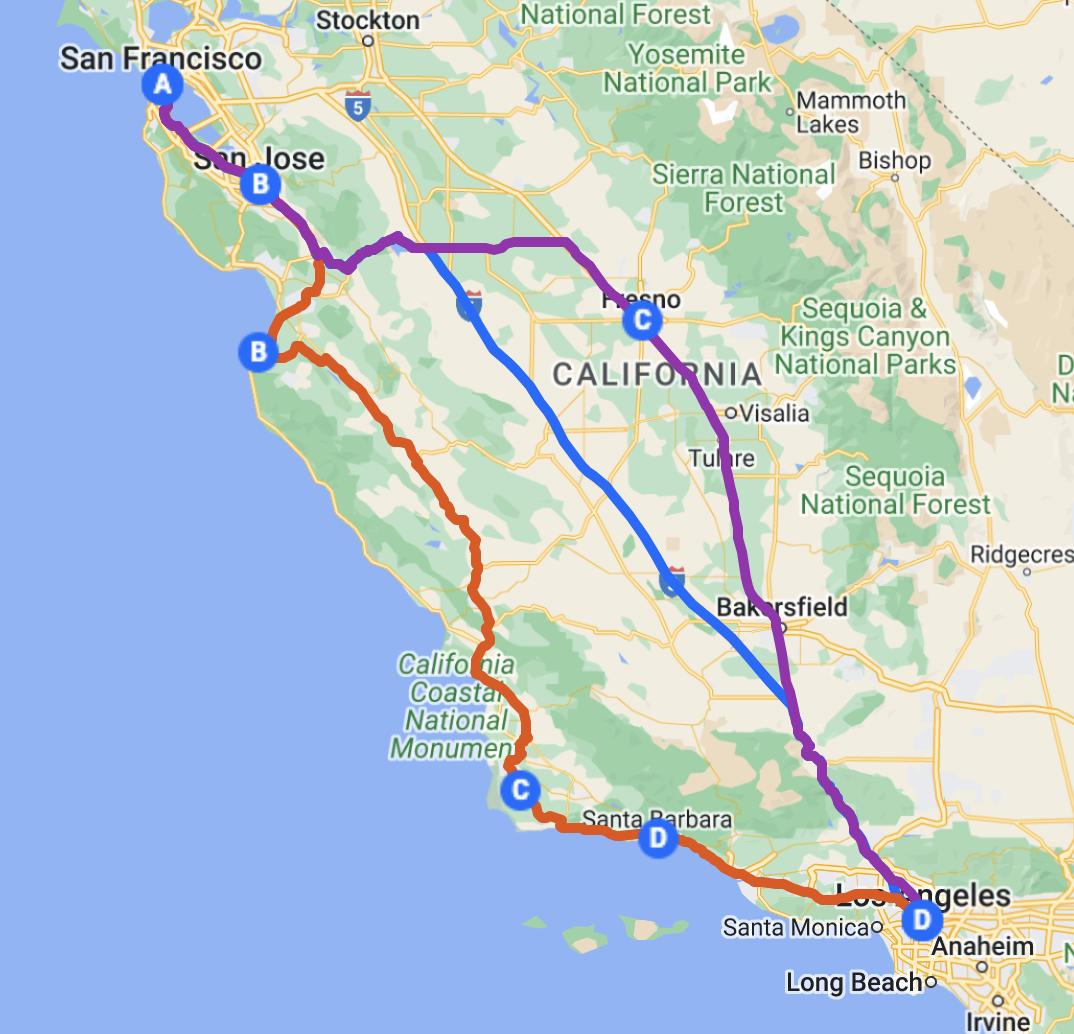 12
But many kinds of algorithms presuppose value judgments
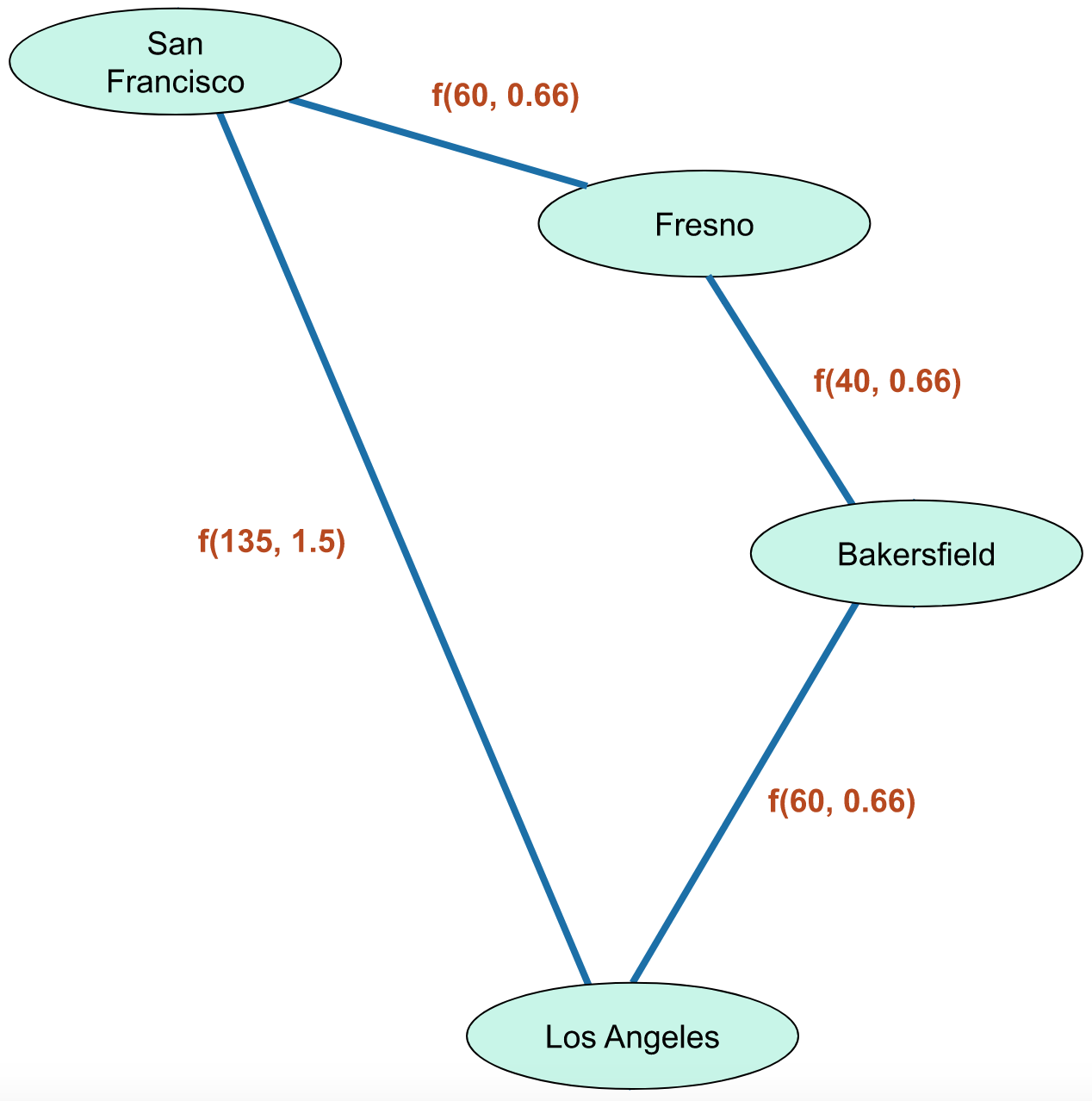 For example, we would have faced the same issue if we had framed our high-speed rail problem as a shortest path problem
13
Another example
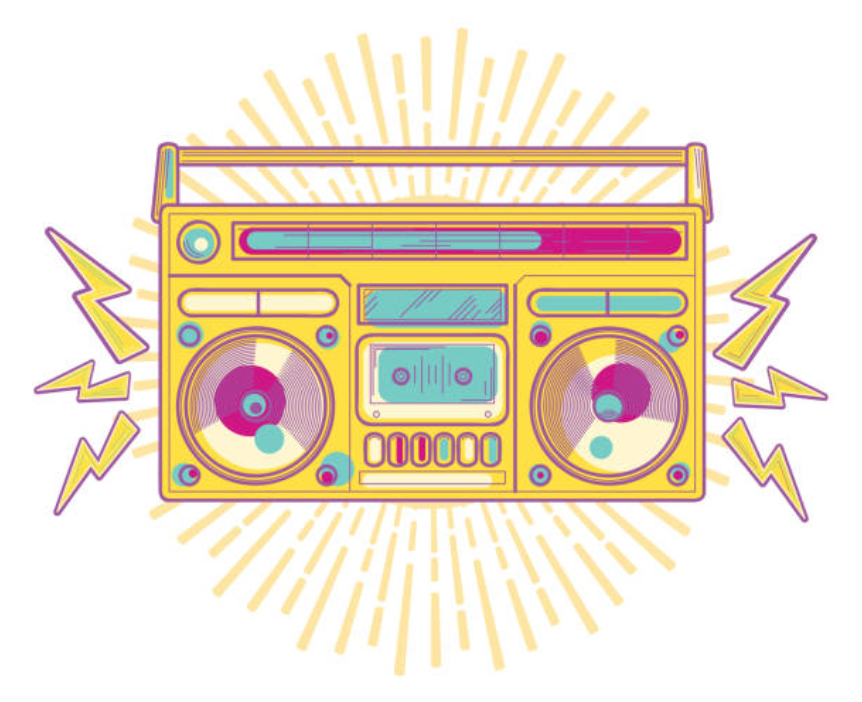 Suppose you’re crafting a playlist of classic rock singalong anthems for a drive up to San Francisco.

The drive is 45 minutes long, but there’s way more than 45 min of jams you’d like to include.

Does this sound like a problem you’ve encountered in this class?
14
It’s a knapsack problem!
The playlist (knapsack) can fit 45 minutes worth of tunes
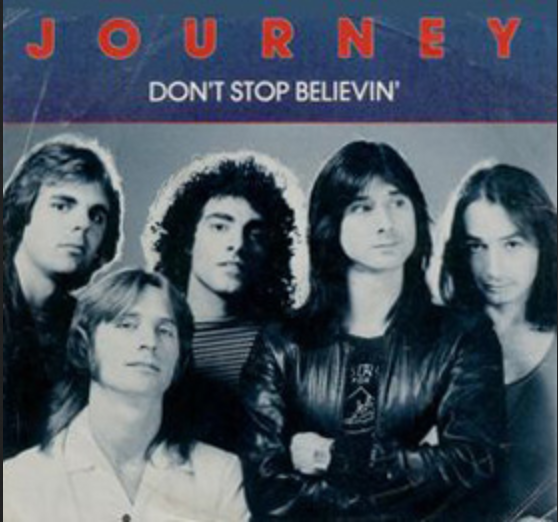 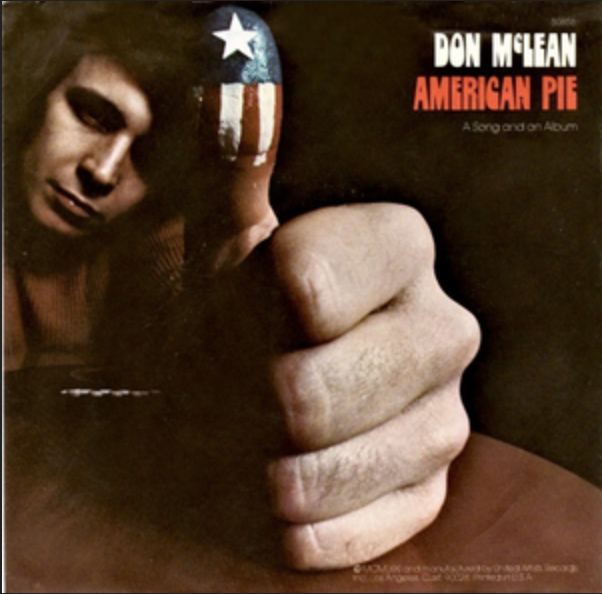 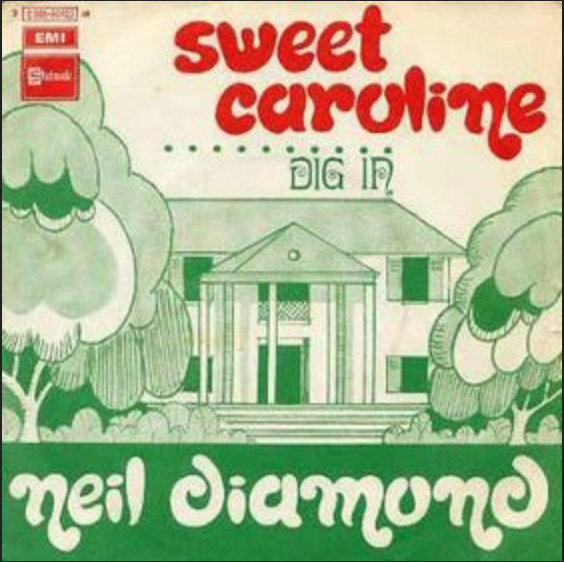 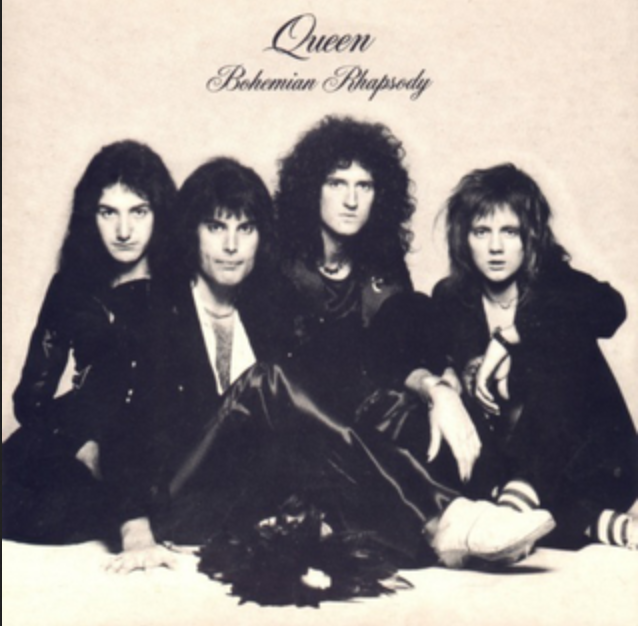 …
Length (weight):
5:55
Length (weight):
4:10
Length (weight):
3:23
Length (weight):
8:36
Value: ???
Value: ???
Value: ???
Value: ???
How much value does “Sweet Caroline” add to the playlist compared to “Don’t Stop Believin’”?
15
Lots of algorithms operate on items that have a value or weight
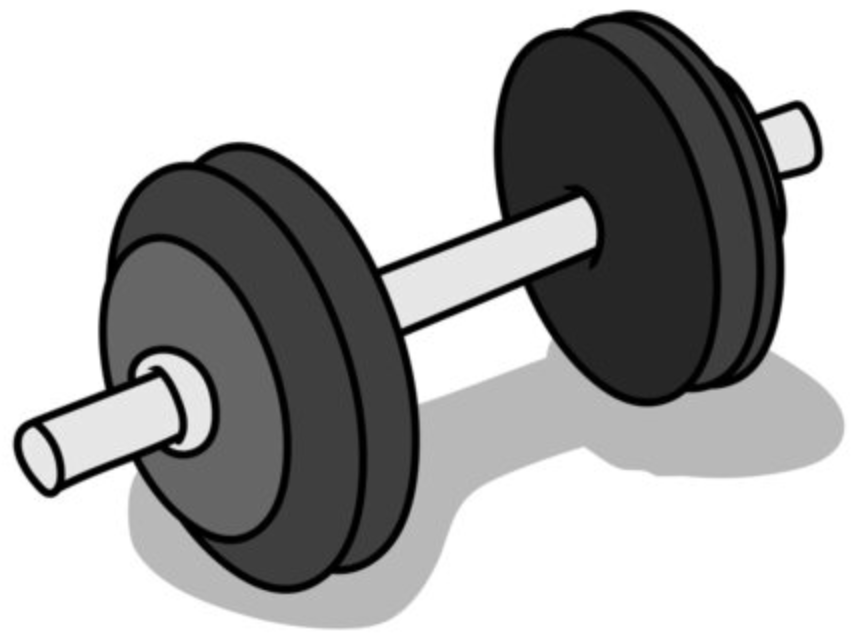 In this class, you usually just take the values or weights for granted, as arbitrary input into your algorithm

When solving problems in real life, sometimes the hardest part isn’t the algorithm—it’s figuring out the correct values or weights!
16
Even harder when the problem involves multiple values and people!
Suppose you’re responsible for allocating $N of discretionary government funding. This funding can be used for anything: repairing roads, expanding the hospital, restoring local wildlife habitat, funding an endowment for the arts, investing for future use, etc.

How would you begin to approach this problem?
(Is it an instance of a kind of problem you’ve seen before?)
17
Yep, it’s another knapsack!
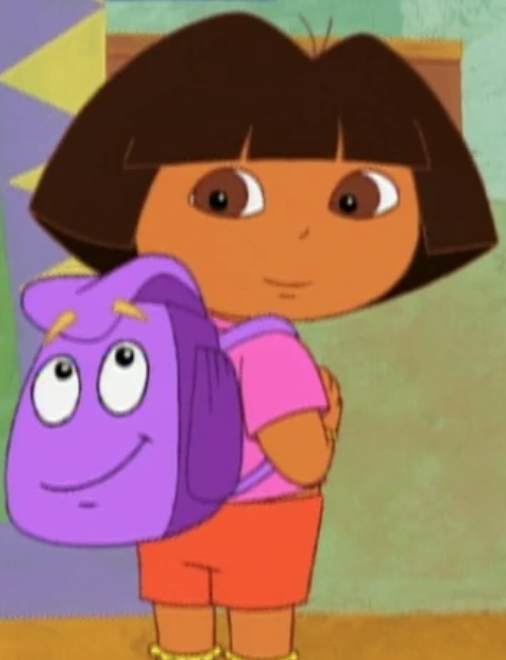 …
Road repair
Hospital expansion
Climate mitigation
Arts endowment
🛣️
🎨
🌎
🏥
Cost (weight):
$W (per unit)
Cost (weight):
$X (per unit)
Cost (weight):
$Y (per unit)
Cost (weight):
$Z (per unit)
Value: ???
Value: ???
Value: ???
Value: ???
The $N question: What’s the value of each of these projects?
18
[Speaker Notes: To think more about how to answer that question, we can turn to my field of study…]
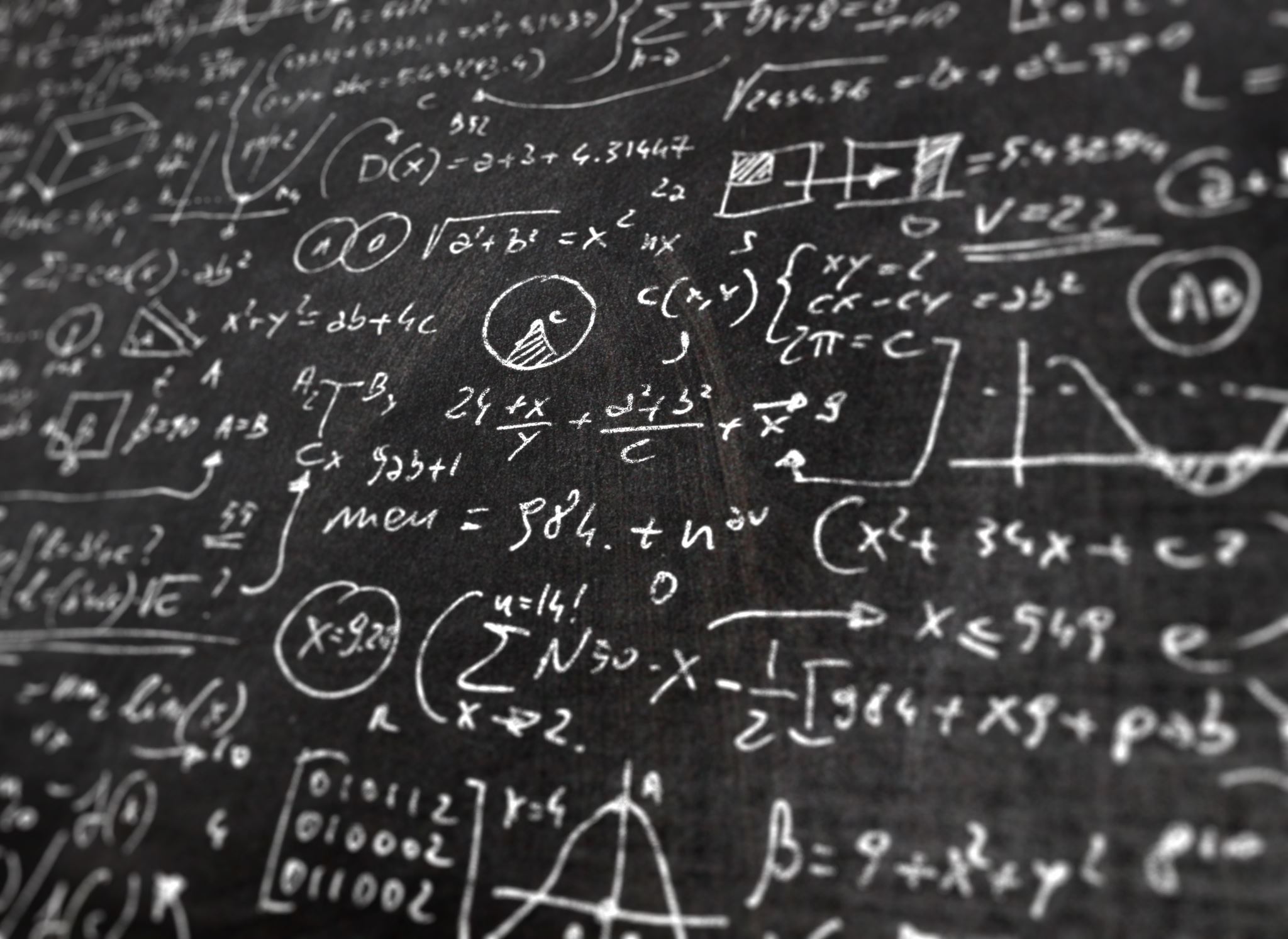 Ethical Theory
19
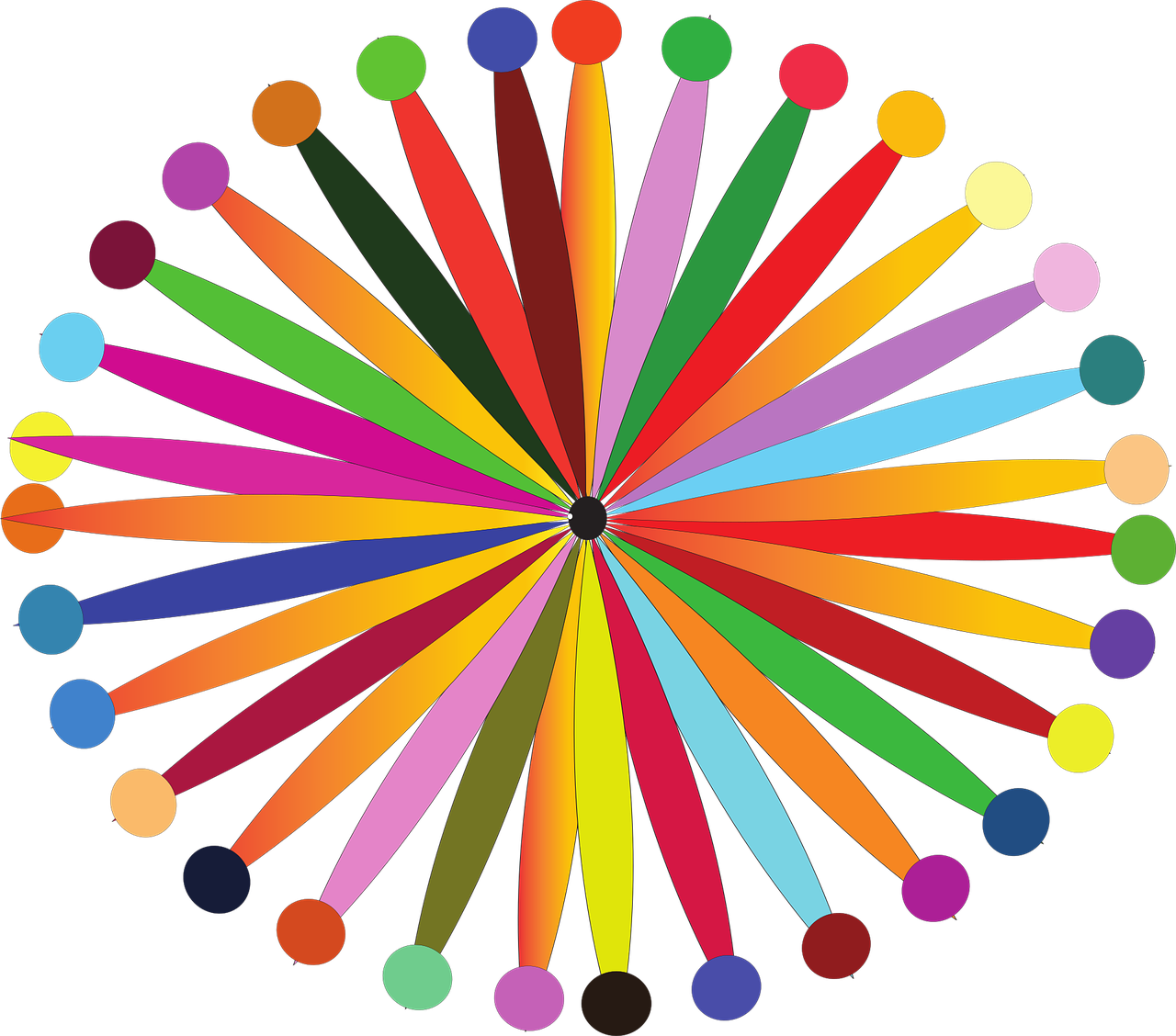 One Answer: Pluralism
There are many kinds of value, and no single value in terms of which they’re all commensurable.
There’s no common measure of the value of smooth roads, good healthcare, and the arts.
To assign comparable numerical values to each of these things, we just exercise our best judgment about which are more or less valuable—but not in terms of anything else!
20
[Speaker Notes: This was basically what we said last time about the values involved in high-speed rail.]
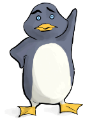 But are all these values really incommensurable?
Aren’t smooth roads valuable because people prefer to drive on them?

Isn’t good healthcare valuable because people like to be healthy?

Isn’t art valuable because people enjoy it?

Isn’t climate change mitigation valuable because it’s necessary for us to live happy lives?
21
[Speaker Notes: This question came up last time]
Utilitarianism
22
[Speaker Notes: There are some people who think this! They’re called utilitarians.]
Utilitarianism makes it easy to formulate our problem—right?
…
Road repair
Hospital expansion
Arts endowment
Climate mitigation
🛣️
🎨
🏥
🌎
Cost (weight):
$W (per unit)
Cost (weight):
$X (per unit)
Cost (weight):
$Y (per unit)
Cost (weight):
$Z (per unit)
Okay… but how do we evaluate these sums?
23
Utilitarianism: measurement problems
How do we measure happiness?
Even harder: how do we measure happiness precisely enough to allow for commensurability?
How do we measure the happiness of future people when we don’t know what the future holds, or when it depends on what we do now?
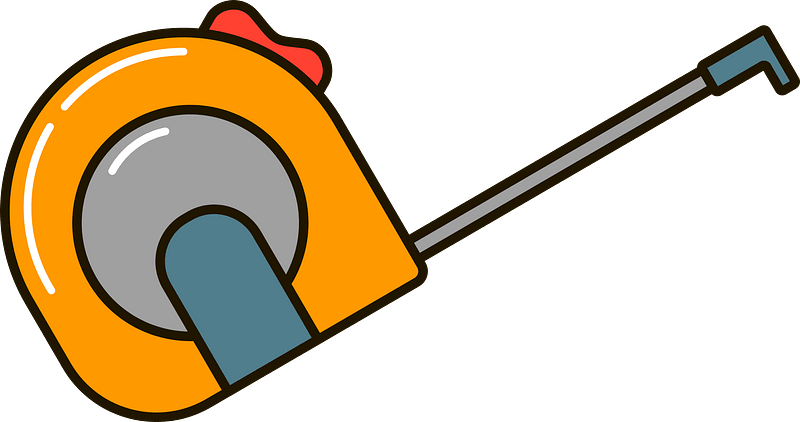 24
[Speaker Notes: The return of measurement problems!]
Case Study: Effective Altruism
Effective Altruism (EA) is a social movement, often inspired by utilitarian thinking, that advocates doing the most good possible with your charitable giving

In the 2010s, EA consensus was that the way to do this was to donate to efforts to prevent malaria

Malaria kills lots of people and can be prevented with cheap mosquito nets—lots of bang for the buck, happiness-wise!
25
[Speaker Notes: Since many EAs are utilitarians, “doing the most good” often means “producing the most happiness”]
Case Study: Effective Altruism
Recently, many EAs have endorsed longtermism: the idea that we can do more good by trying to improve the lives of people in the distant future
The way to do this, many of them claim, is by investing in safeguards to prevent AI from taking over the world and killing us all
Stop Killer Robots
Mosquito Nets
Cost (weight):
$Y
Cost (weight):
$X
🤖
🦟
= hlife*3.3bb
= hlife*1058
26
[Speaker Notes: Basically, the EA are doing our knapsack problem. You have $N to donate, and you have to decide the most valuable way to distribute it.

There are philosophers out there right now who are trying to do and compare these sums! Some longtermists estimate that if humanity survives long enough, there could eventually be 10^58 people (almost all living only digitally, in virtual realities, of course).]
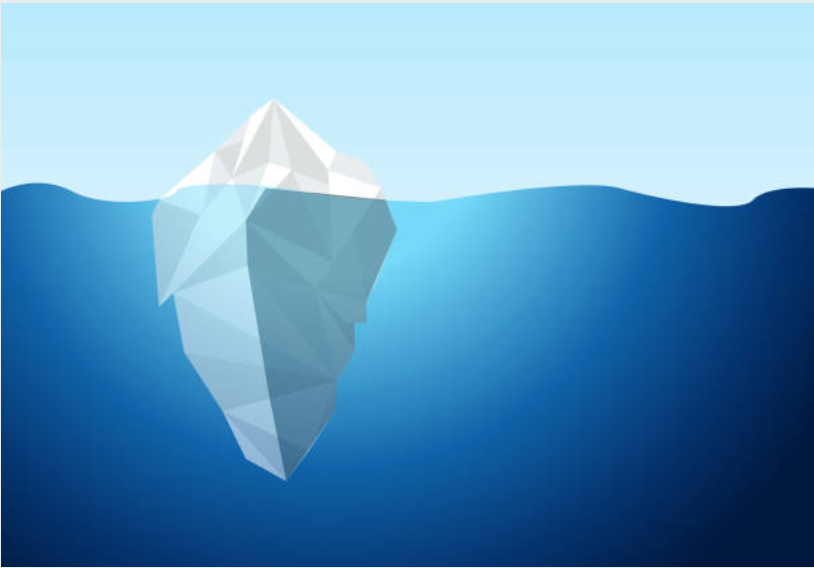 Utilitarianism is just the tip of an iceberg
The top-line view is seductively simple: produce as much happiness as you can

But this simplicity is deceptive: below the surface are hard questions about how happiness can be measured and compared (especially at global scale!)

That doesn’t mean utilitarianism is false. Morality is complex! But it’s not a silver bullet that makes value judgments easy

(Is it really more helpful than pluralism?)
27
… and is utilitarianism even true?
Whoo boy, I don’t even know, and trying to answer questions like that one is literally my job

Let’s try an easier one: Why might someone think it’s false? That is, what might be wrong with just trying to maximize overall happiness?
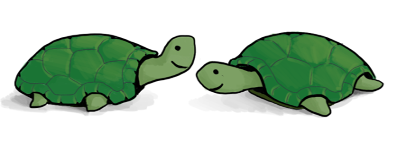 28
[Speaker Notes: Is there more to value or ethics than maximizing overall happiness?]
Prioritarianism
29
Prioritarianism
Utilitarianism already allows for diminishing marginal utility
(By the way, what does this mean for our knapsack problem?)

Prioritarianism says that there’s also diminishing marginal value to utility. It’s not just that we get less utility from more goods the more we have: the utility we do get is worth less in the overall calculation
30
Prioritarianism
Prioritarianism doesn’t solve the measurement problems of utilitarianism

And it adds another problem: What’s the function from a person’s level of utility to their weight in the sum?

But if we’re given some happiness numbers and a weight function, we can contrast the two views
31
Prioritarianism vs Utilitarianism
Suppose weight is inversely proportional to how much more well-off you are than average: if you’re N times as well-off as average, then your weight is 1/N
Road repair
Hospital expansion
🛣️
🏥
Value: 10 util for each of all 1mm citizens
Value: 1000 util for each of 5000 citizens
… who are 1/3 as well-off as average
32
Value beyond utility
Maybe some things, like the environment or artistic achievement, have value beyond their effect on human happiness


If we think this, we are saying that utilitarianism or prioritarianism is incomplete. We are back to the pluralist view we started with: there are multiple values that we need to weigh against each other
🎨
🌎
33
Constraints on pursuing the good
But we might go even further: we might think that value judgments are shaped not just by the values to be weighed, but also by considerations that prevent us from pursuing valuable options
Stop Killer Robots by Defrauding Customers
Stop Killer Robots
Cost (weight):
$0 (per unit)
Cost (weight):
$Y (per unit)
🤖
🤖
34
[Speaker Notes: If you’re a utilitarian, the fraud only makes a difference if it causes enough unhappiness. But it might not, especially if the other terms are huge. Still, you might think that it’s just wrong to defraud people, no matter what good you can accomplish by doing so.]
Constraints on pursuing the good
…
Road repair
Hospital expansion
Arts endowment
Climate mitigation
🛣️
🎨
🏥
🌎
Cost (weight):
$W (per unit)
Cost (weight):
$X (per unit)
Cost (weight):
$Y (per unit)
Cost (weight):
$Z (per unit)
Value: ???
Value: ???
Value: ???
Value: ???
Promised: all $N
Considerations like these don’t just weigh against others (like happiness). They seem to override the balance of other considerations
35
[Speaker Notes: Or, to return to our more normal example, suppose you’ve already promised all $N to the arts endowment—maybe as part of a deal that included cutting their normal budget. Then you might think it doesn’t even matter what the values are here: you’re obligated to allocate all $N to the arts, even if another use of the money might be more valuable overall]
Views that have these sorts of constraints are sometimes called deontological

Deontologists think that there are moral principles that shouldn’t be violated no matter how much value we could produce by doing so

Often, these principles are taken to express people’s rights. Rights limit what we can do to people even in pursuit of valuable goals
Deontology and Rights
36
Deontology and Rights
…
Road repair
Hospital expansion
Arts endowment
Climate mitigation
🛣️
🎨
🏥
🌎
Cost (weight):
$W (per unit)
Cost (weight):
$X (per unit)
Cost (weight):
$Y (per unit)
Cost (weight):
$Z (per unit)
Value: ???
Value: ???
Value: ???
Value: ???
What are some other ways that moral principles or people’s rights might play a role in our decision about how to allocate funding?
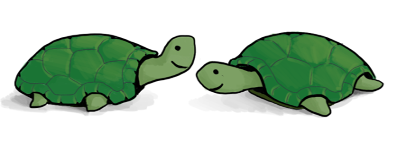 37
Today
Value judgments in algorithms: examples ✔️
Philosophical theories for weighing values
Pluralism ✔️
Utilitarianism ✔️
Prioritarianism ✔️
Deontology and rights ✔️
Throughout:
How would these theories help us make the kind of value judgments our algorithms rely on? ✔️
What can these theories not tell us? ✔️
38
I hope you feel a burning need for answers:

What’s the right way to weigh different people’s interests in deciding what to do?

Why should we care about moral principles or rights if they stop us from doing more good?

How can we know which moral views to accept?
Satisfied?I hope not!
39
… but I hope you also feel you learned something:

Lots of algorithms—not just sorting—work on input data that have values attached

To solve real-world problems algorithmically, you first need to determine these values

That’s hard to do, even with the help of a theory like utilitarianism!
Measurement problems abound

Utilitarianism might be too simple
It also seems to matter how goods are distributed, and that we respect people’s rights
40
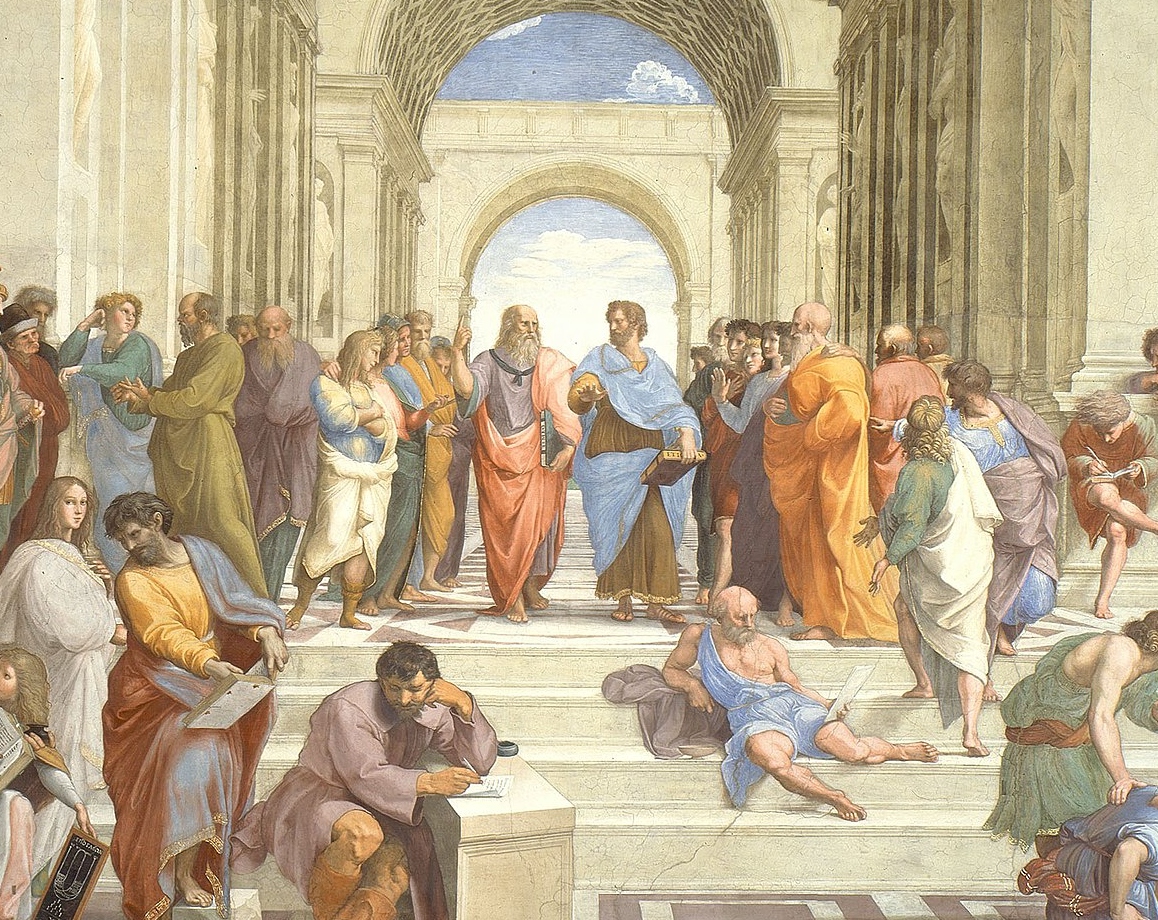 Want to talk more about ethics?Or ethics opportunities at Stanford?
Dan Webber webberdf@stanford.edu
Email to set up a meeting!